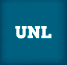 CIENCIA
C
I
E
N
C
I
A
PICT 
Convocatoria 2016

“Manual de Administración de Operaciones PICT/PICTO (MAO)”
Secretaría de Ciencia y Técnica
Unidad Administradora de Proyectos
Fechas importantes:
Desembolsos ANPCyT
1er. Desembolso: 50% presupuesto total 1er Año

Cada 6 meses debe rendir el 75% los desembolsos recibidos

100% ITAS presentados , 80% aprobados (3er (1er año finalizado) y 5to desembolso (2do año finalizado)
Cronograma de Rendiciones:
Rubros financiables
Insumos 
Bibliografía
Gastos de Publicaciones
Servicios Técnicos Especializados
Viajes y Viáticos 
Equipamiento
Servicios Técnicos Especializados:
No realizadas por los miembros del grupo de investigación;  o 
Por UNL (si debieran rendirse: IR presentará nota a UAP justificando la razón del gasto)

Aclaraciones:
 sólo “Corrección de estilo”.
Detallar claramente el servicio prestado.
SERVICIOS TECNICOS ESPECIALIZADOS
Noviembre 2017 Modifica el MAO: los gastos para la reparación y mantenimiento de equipos





	GASTOS “NO”ELEGIBLES
Viajes y VIATICOS
Integrantes del Equipo de Trabajo 
Rinden con Formulario Liquidación y Rendición de Viajes y Viáticos
Presentar Boarding pass original o boleto
Documentación que avale el motivo del viaje (ej: copia certificado a congreso, simposio, etc)
Nafta solo YPF 
Pasajes aéreos: Dto. PEN 1191/92: obligación de comprar en Aerolíneas Argentinas SA o Austral.
Viajes y viáticos
Excepción: (art. 5. DA 244/13) 
Aprueba RECTOR mediante Resolución.
IR Nota solicitando autorización para viajar con otra aerolínea 
3 Presupuestos
Viajes y viaticos
Viajes a Países no Miembros del BID o invitados de países no miembros del BID:

autorización de FONCyT

IR solicitará autorización a FONCyT presentando nota a UAP  (al menos 1 mes antes del viaje), detallando: 
Actividades a realizar 
Relevancia que éstas tendrán en el desarrollo del Proyecto.

Profesores/Científicos invitados: cobran viáticos nacionales, IR presentará nota a UAP justificando la invitación.
Viáticos Nacionales
Viáticos Nacionales
Distancias Menores a 10Km:


			   $549,00
Viáticos internacionales
América del Norte : U$D328


América Central y del Sur: U$D 268


Europa / África / Oceanía / Asia: Euros 324
Equipamiento
“Planilla de Alta de Bienes”

 Equipo no presupuestado: nota a UAP justificando utilidad para proyecto.

 No podrán realizarse modificaciones en el rubro equipamiento o comprar equipo no previsto durante los últimos 6 meses de ejecución del proyecto.
Compras conjuntas:
Gastos “No elegibles”
Gastos generales que correspondan a la IB (ej.: mobiliario de todo tipo, cerrajería, internet, telefonía, electricidad, gas, etc.) 
Reparación y/o mantenimiento de equipamiento de cualquier tipo u origen
Alquiler de vehículos de toda clase. 
Compra de bienes, contratación de servicios o viajes a países no miembros del BID
Comprobantes de pago con fecha posterior a la finalización del proyecto. 
Entre los mas importantes ..
Normas sobre adquisiciones
Toma de Precios

Concurso de Precios

Comparación de Ofertas

Compra Directa
Toma de Precios
Compra menores a U$S5.000,00
Aplicable para bienes o servicios:
 misma naturaleza o 
 mismo proveedor. 
Contando 3 meses desde fecha de última factura
Comprobar fehacientemente consulta a 3 proveedores
Presupuesto en divisas: cotización Banco Nación
Toma de Precios
Rubro Equipos: tres presupuestos sin limites

Otros Rubros: a partir de los $20.000,00, tres presupuestos
Concurso de Precios:
Desde U$S5.000,00 a U$S100.000,00

Solicitud de compra firmada

  “mínimo de 3 ofertas válidas y  comparables”
Comparación de Precios
Declarado desierto / fracasados 2 concurso de precios
Compra Directa
1 sólo oferente a nivel local e internacional, sin   competencia.  

Equipos: Autoriza FONCyT 
insumos/drogas/reactivos: NO autoriza FONCyT – Si presentar documentación
Compra Directa
IR presenta nota a UAP con pedido de autorización adjuntando:                            
 DDJJ y Anexos I y II (según modelo Agencia)
 Proforma
 Carta de exclusividad
 Documentos de Patentes

FONCyT evalúa y emite la “no objeción”

UAP comunica a IR
Compra de Bienes en el exterior-exención impositiva ROECyT-
Pagos:
Director del Proyecto o a quien indique

A proveedores
MEDIOS DE Pagos:
Cheques 
Depósitos a Tarjetas Precargables de UNL del Director del Proyecto
Cuenta bancaria del Director del Proyecto
Tipos de desembolsos al Director
Desembolsos a proveedores:
Facturas desde $4.600,00
Mail o nota del Director del Proyecto autorizando el pago 
Factura Original. No se aceptaran fotocopias 
Datos Bancarios del Proveedor 
UAP informa al proveedor el pago enviando constancia de transferencia y de retenciones (en su caso)
Emisión de la factura:
(*) En caso de que no pueda agregarse en el destinatario, la leyenda debe incorporarse en las aclaraciones de la factura o en el detalle como un producto con costo “cero”. No podrá incorporarse mediante el uso de un sello o en forma manual una vez conformado el documento.
REQUISITOS DE la factura:
Que sean "Originales”  (No fotocopias)

Tipo “B” o “C”

Que contenga la leyenda completa. 

Que no contengan tachaduras, enmiendas ni correcciones.
REQUISITOS DE la factura:
Forma de Pago Emitida: 
Contado
Cuenta corriente: adjuntarse el recibo 

Tarjetas de Crédito: solo integrantes del Grupo Responsable.
BECAS:
Importante:
FECHAS DE INICIO DE CONCURSOS:
Proy. 3 años: dentro del 1er año
Proy. 2 años: durante los 1eros. 6 meses de ejecución

“Recomendación ANPCyT: inicio entre diciembre a marzo”
Procedimiento de selección:
El llamado a Concurso es realizado por el IR, pasos:
Publicarlo en:
 web de Agencia (mínimo 15 días) – ¡imprimirlo!
otros medios que considere convenientes.
Elaborar “Acta del Concurso”

Presentar en UAP la documentación requerida en el Reglamento de becas:
Designación:
FONCyT comunica a UAP:
No objeción para la designación
Fecha de inicio.
UNL:
Los designa (Resolución Rectoral)
Los incorpora a la ART .
Becarios: pueden adherirse a la Obra Social Unión Personal de UPCN (trámite personal).

CONCURSO DESIERTO”: IR presentará nota a UAP junto con el “Acta de concurso de becas” para comunicar a FONCyT.
Ejecución:
CERTIFICACION MENSUAL: Director enviará a UAP antes del día 20 de cada mes por nota o e-mail la certificación de cumplimiento de tareas.
“Requisito imprescindible para que UAP rinda la beca y el becario cobre su estipendio”
Modificaciones al proyecto:
Presupuestarias: cuando modifiquen montos de cada rubro presupuestado originalmente en mas/menos 35%. Nota del IR a UAP solicitando autorización al FONCyT.

Grupo de Investigadores:
    * Responsables:  autoriza FONCyT
    * Colaboradores: no autoriza FONCyT
ALTA: CV + Plan de trabajo + Aval del candidato propuesto
RENUNCIAS: nota del que renuncia + Aval del IR.
APORTE DE LA CONTRAPARTE:
Cada 6 meses desde el inicio del proyecto 

Salarios de los integrantes del proyecto indicando porcentaje de participación:

Fotocopia recibos de sueldos, o 
Certificación de Remuneraciones extendida por el organismo que paga los haberes
Informes Técnicos (ITA / ITCF)
Presenta el IR 
Cuando ? Fechas Importantes
Descargar de la Web de Agencia http://www.agencia.mincyt.gob.ar/frontend/agencia/post/734
Completarlo y presentarlo en WORD
Enviarlo por e-mail en dirección indicada en cada caso.
No presentación en tiempo y forma: ANPCyT comunica a UAP la obligación de suspender los desembolsos.
Para comunicarse con nosotros:
Unidad Administradora de Proyectos:
Dirección: Bv. Pellegrini 2750 – 1er piso SCyT– altillo oeste
e-mail: uap@unl.edu.ar        Tel: 4571110 Int 231


Responsable UAP: 

PICT 2016: Lic. Gabriela Felizar (gfelizar@unl.edu.ar)

Compras y Contrataciones: CPN Diego Precerutti(dprecerutti@rectorado.unl.edu.ar)

Financiero/Pagos: CPN Cecilia Ansaldi (cansaldi@unl.edu.ar)

Becas: Lic. Gabriela Felizar (gfelizar@unl.edu.ar)


MUCHAS GRACIAS!!!!!
							       07 de diciembre 2017